FOLLOW THE FAMILY WORDS
MOTHER
COUSIN
SON
CAT
DOG
COW
AUNT
UNCLE
HORSE
MOUSE
DUCK
NIECE
PIG
TURTLE
BIRD
FATHER
GRANDFATHER
NEPHEW
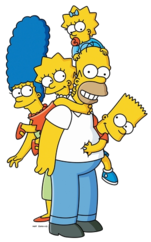 THEY ARE TOGETHER NOW!
START AGAIN
WELL DONE